Neuropathology:General Patterns of InjuryCerebrovascular DiseaseTraumatic Brain Injury
J. Matthew Velkey
matt.velkey@duke.edu
0380 Sealy Mudd/Trent Semans Center
Unique features of CNS that 
influence its response to injury

-cell types unique to CNS
-complex neural circuit architecture
-little internal structural support
-very limited room to expand
-no typical lymphatic drainage
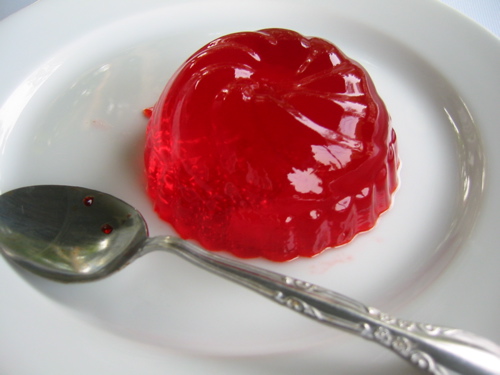 joepastry.com
sensopac.org
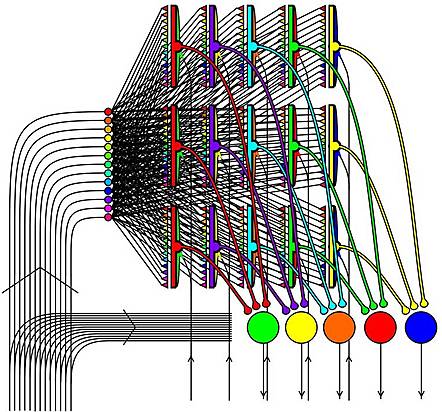 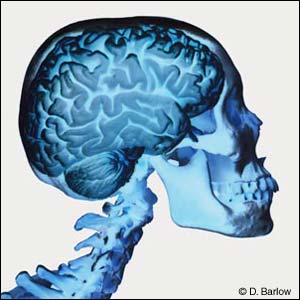 Neuropathology
Cellular Responses to Injury

Cerebral Edema, Hydrocephalus, Increased Intracranial Pressure & Herniation

Cerebrovascular Disease

Trauma
The cells of the CNS

Neuroectodermal origin
Neurons
Glia (astrocytes, oligodendroglia, ependymal/choroid plexus cells)
Neural stem/progenitor cells

Mesodermal origin 
Resident microglia
Meningial cells
Blood vessels and blood cells
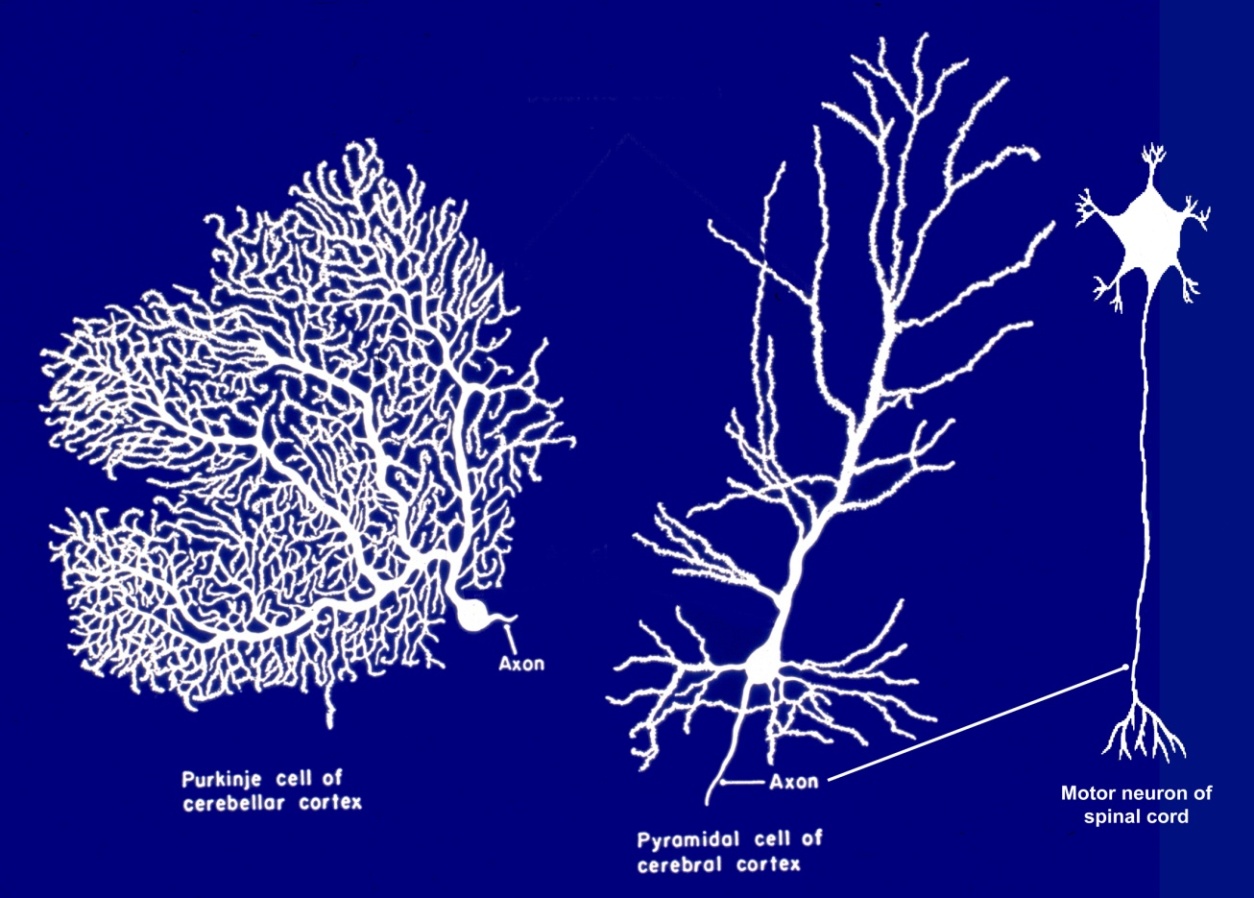 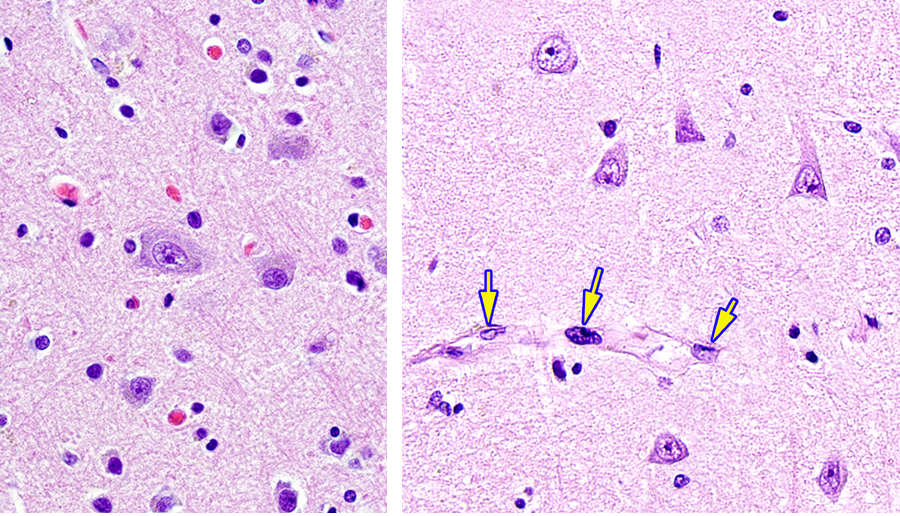 Neurons
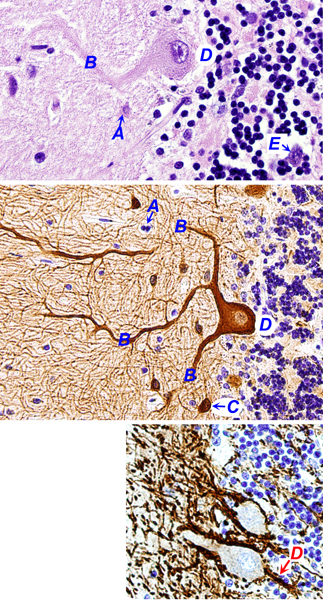 H&E
Neurofilament
H&E
VandenBerg/missinglink@ucsf.edu
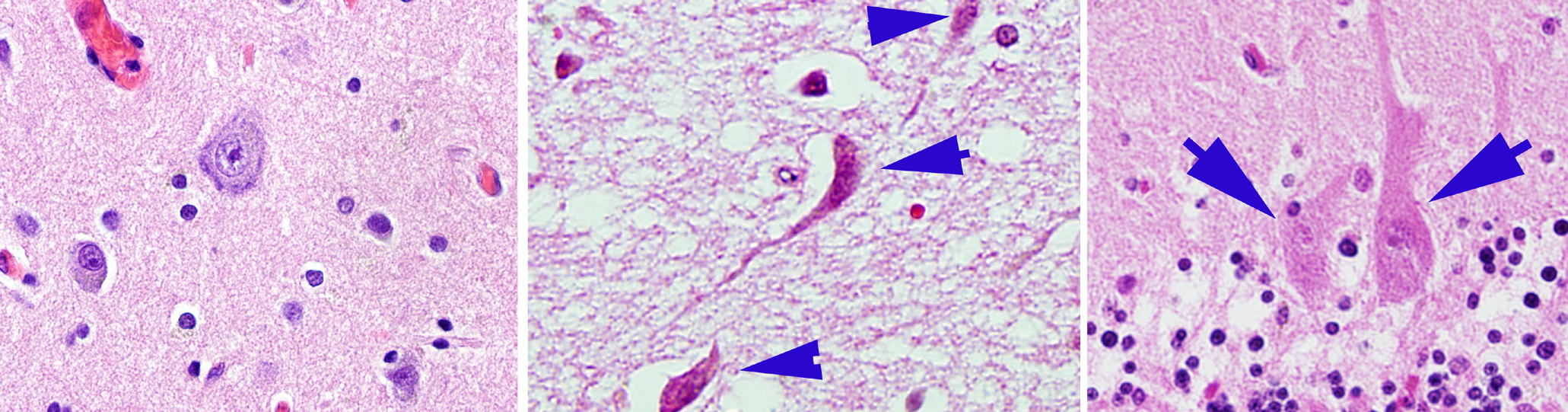 Neuronal reaction (acute)

“Red neurons” in hypoxia/ischemia

Selective vulnerability (Purkinje cells, CA1 pyramidal cells in hippocampus, upper motor neurons of motor cortex)
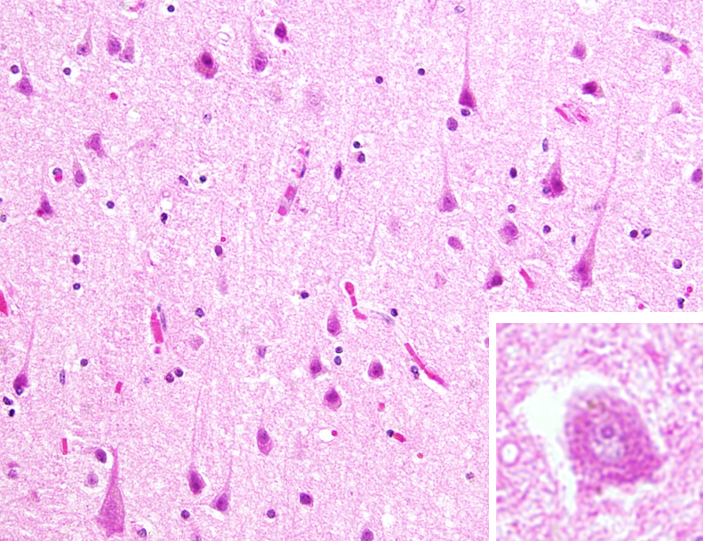 Normal cortical neurons
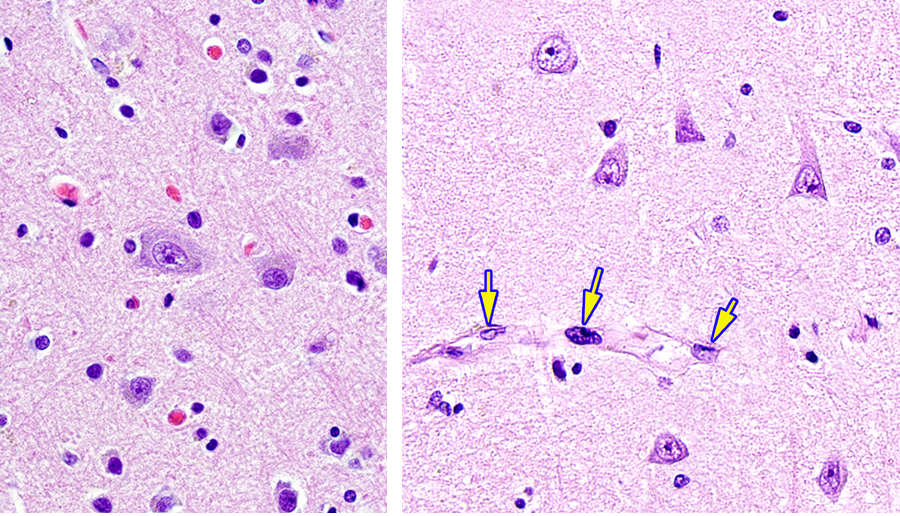 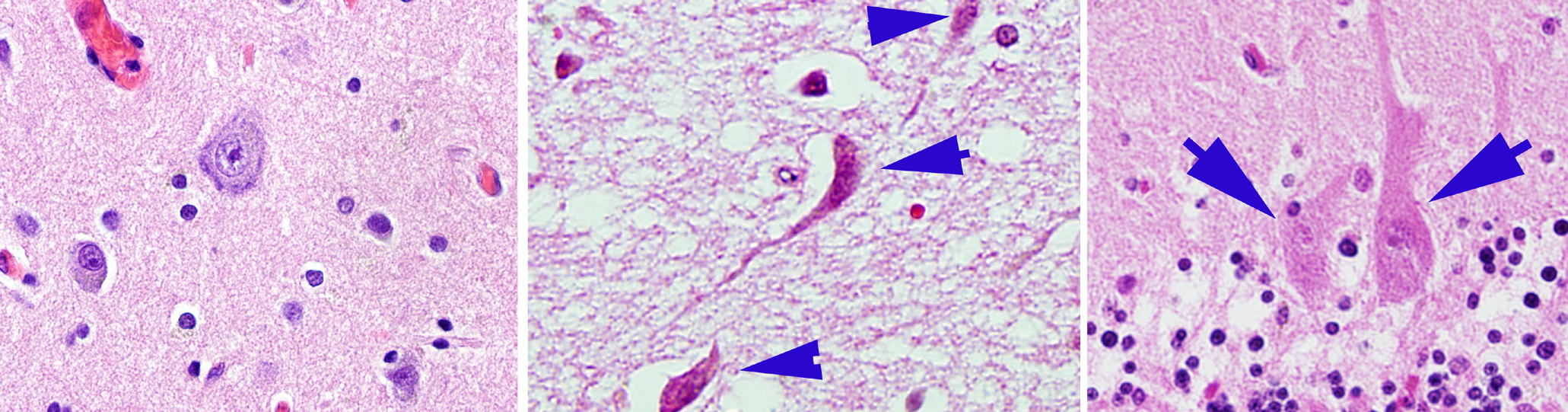 VandenBerg/missinglink@ucsf.edu
Neuronal reaction (subacute/chronic)

Apoptosis (in situ and trans-synaptic)

Regeneration: axonal reaction 
 (central chromatolysis)

Neuronal inclusions (lipofuscin)
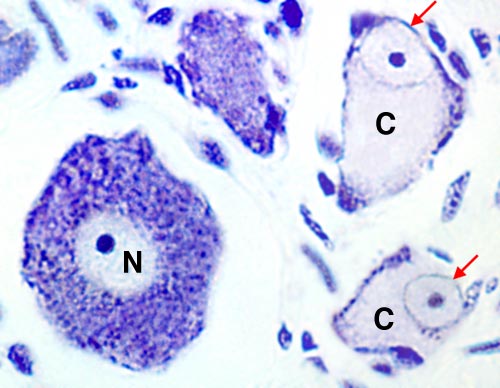 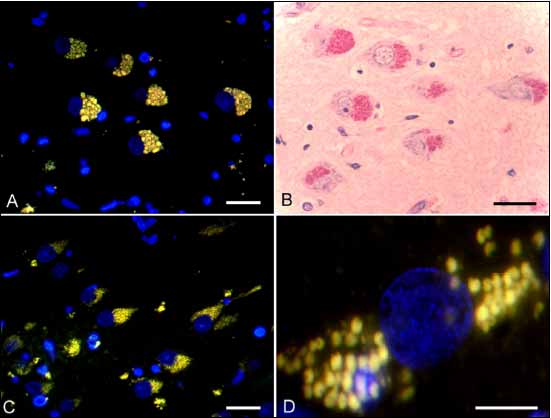 vanat.cvm.umn.edu
Nissl stain (cresyl violet)
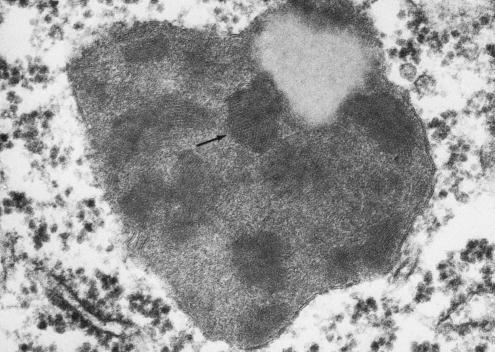 PAS
www.innovitaresearch.org
DAPI
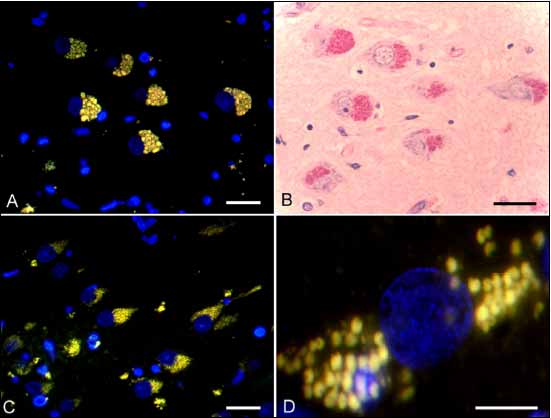 ncbi.nlm.nih.gov
EM
Astrocytes
GFAP immunostain, confocal laser scan)
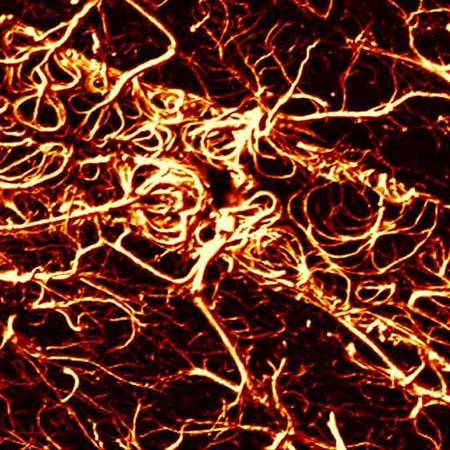 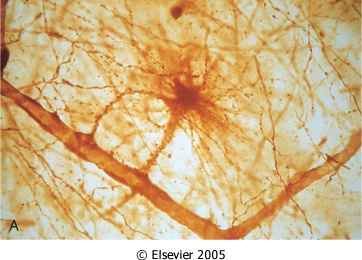 astrocyte
podocyte
capillary
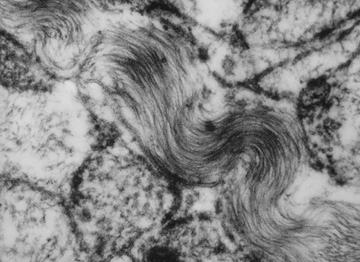 C. R. Green/The Biomedical Imaging Research Unit
Glial fibrillary acid protein (GFAP)
(Electron microphotograph)
VandenBerg/missinglink@ucsf.edu
Alzheimer type II astrocytes (H&E)
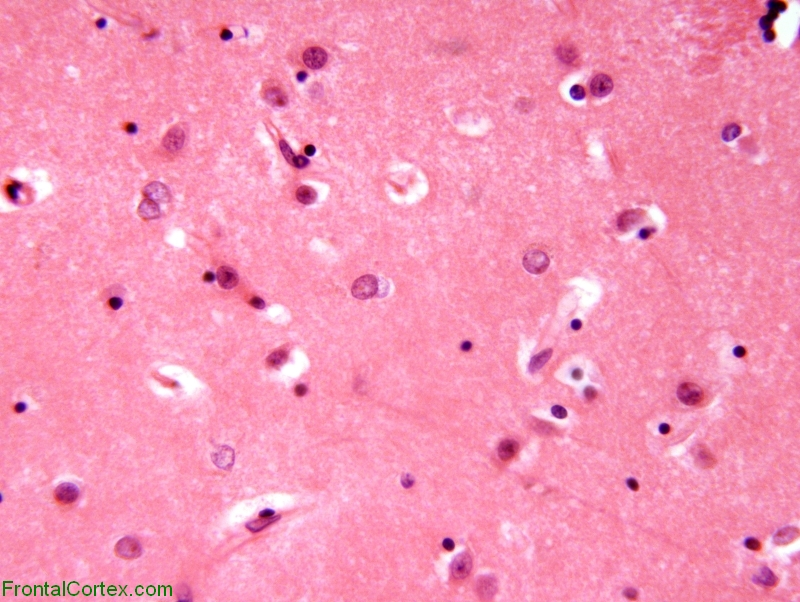 Reactive astrocytes



Astrogliosis: hypertrophy
 and hyperplasia
Gemistocytes (H&E)
Reactive astrocytes (silver stain)
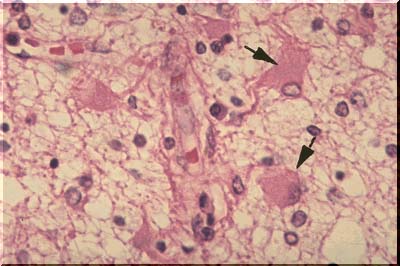 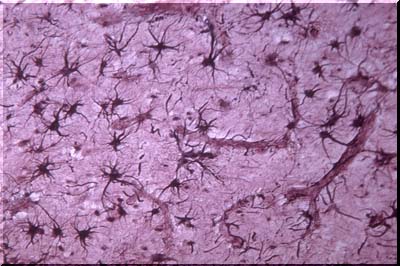 pathology.vco.edu
Rosenthal fibers
Corpora amylacea
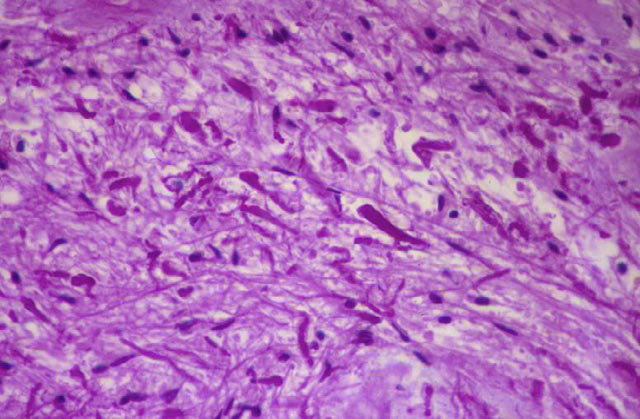 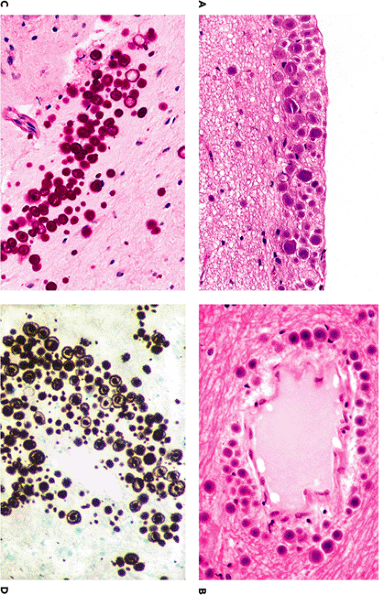 Reactive 
astrocytes
(chronic 
gliosis)
Histology for Pathologists 3rd Ed
emedicine.medscape.com
Glial “scar”
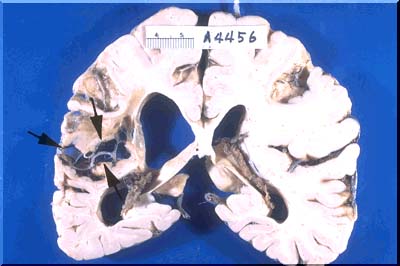 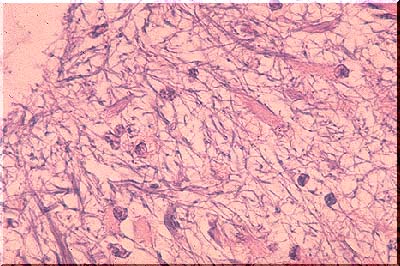 pathology.vco.edu
Oligodendrocytes
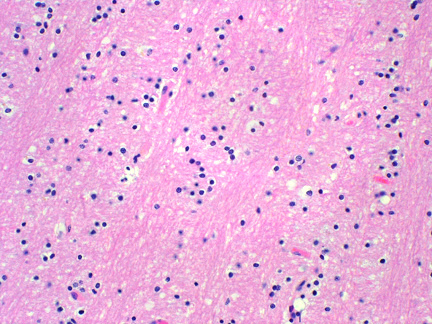 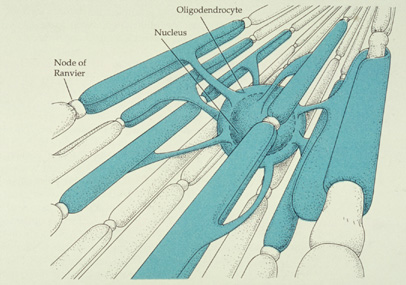 VandenBerg/missinglink@ucsf.edu
Ependymal cells & choroid plexus
Normal ependyma
Ependymal granulation
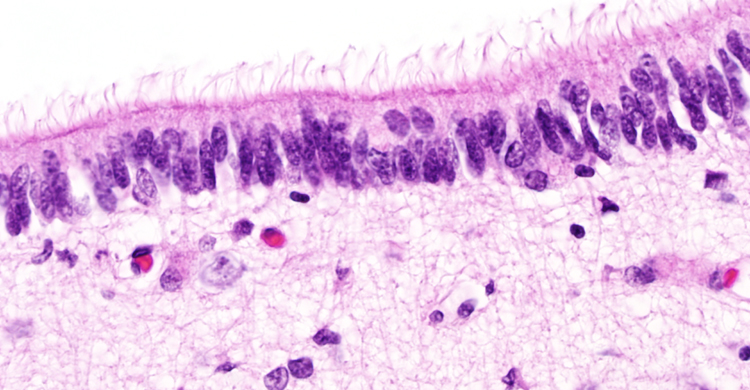 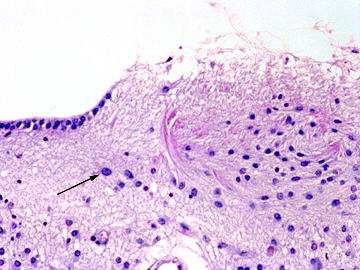 VandenBerg/missinglink@ucsf.edu
Normal choroid plexus
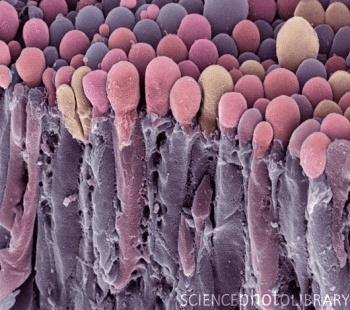 (Scanning EM)
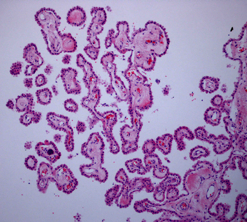 immediart.com
wikimedia.org
Microglia
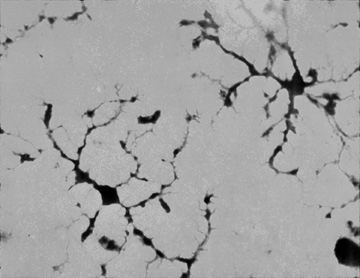 Silver stain of 
resting microglia
H&E stain of a microglial 
nodule (viral encephalitis)
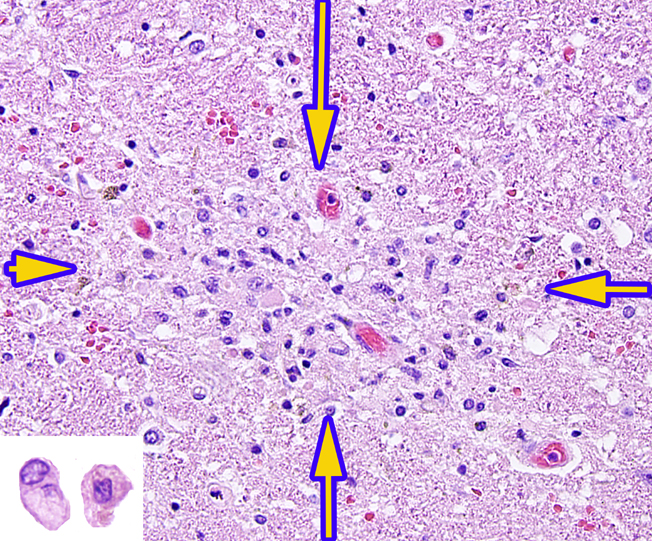 VandenBerg/missinglink@ucsf.edu
Rod cell
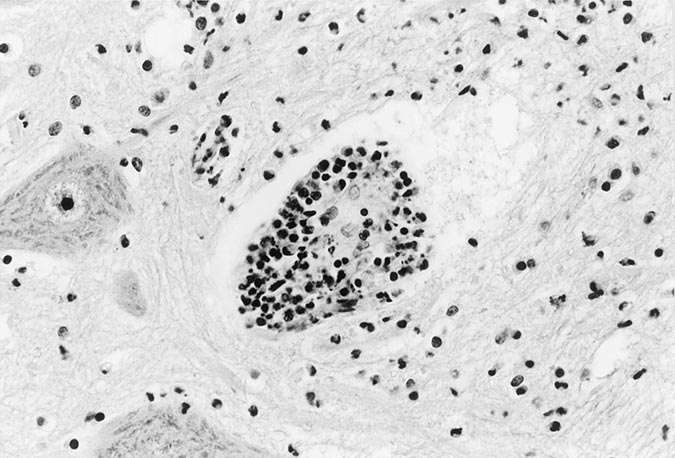 VandenBerg/missinglink@ucsf.edu
Amoeboid forms
Neuronophagia
in spinal cord (H&E)
Hsueh (2000) Mod Pathol13:1200
Meninges
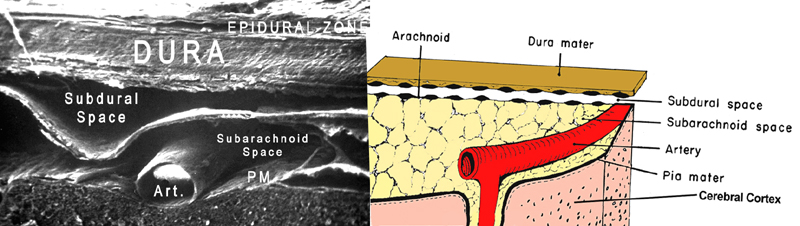 Skull
Arachnoid surface
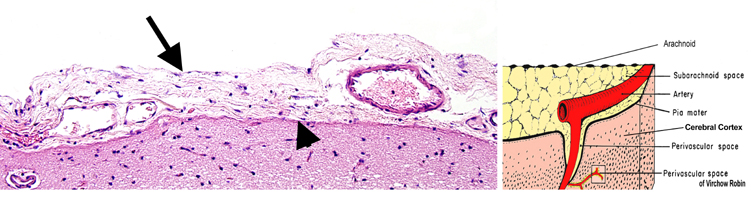 Pia mater
VandenBerg/missinglink.ucsf.edu
Neuropathology
Cellular Responses to Injury

Cerebral Edema, Hydrocephalus, Increased Intracranial Pressure & Herniation

Cerebrovascular Disease

Trauma
Cerebral (brain parenchymal) edema
Vasogenic: blood-brain barrier is compromised (e.g. trauma, tumor)

Cytotoxic: cellular injury (e.g. hypoxic or metabolic insult)
CT scan: hemorrhage
H&E frozen section: glioma
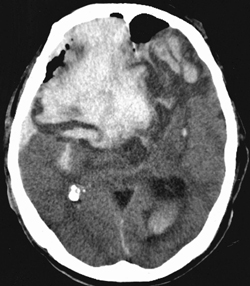 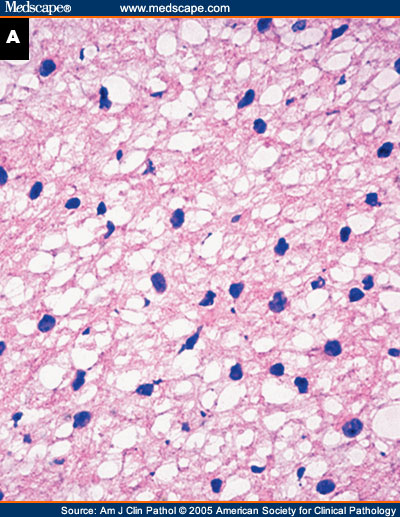 www.jkns.or.kr
Hydrocephalus
(excess cerebrospinal fluid)
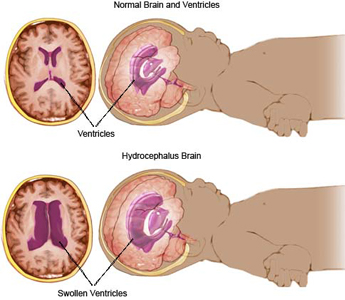 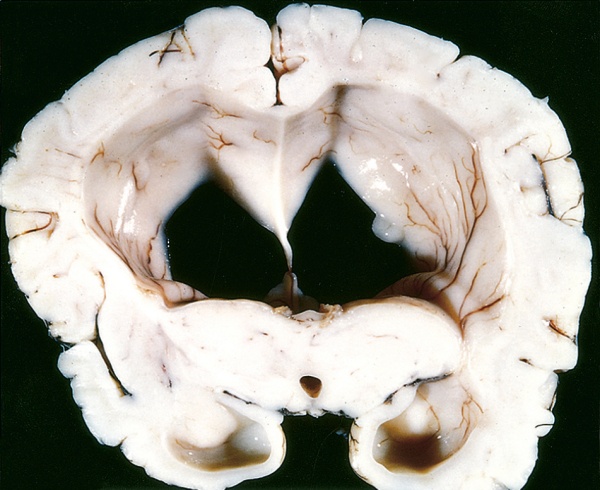 choa.org
Cerebrospinal fluid flow
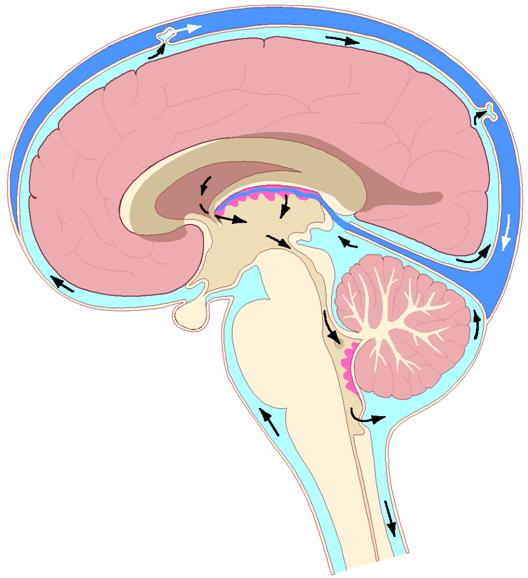 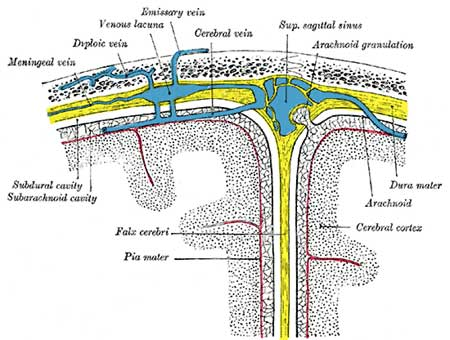 http://embryology.med.unsw.edu.au
Pressure hydrocephalus

communicating (impaired CSF absorption) 

non-communicating (obstructive)

(versus hydrocephalus ex vacuo)
control.tfe.umu.se
Raised intracranial pressure due to:
Cerebral edema
Pressure hydrocephalus
Tumor 
Hemorrhage
Abscess
Initial signs and symptoms of increased intracranial pressure:
 
headache 

vomiting

altered mental status

papilledema (engorgement of the optic disk)
Endpoint of severe IIP: Herniation
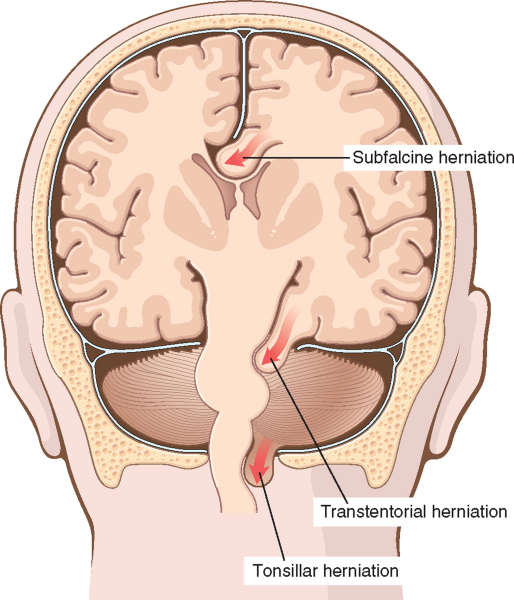 Falx cerebri
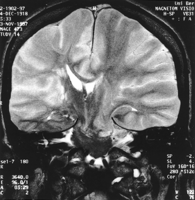 Tentorium
cerebelli
Foramen
magnum
stroke.ahajournals.org
Example: herniation following trauma
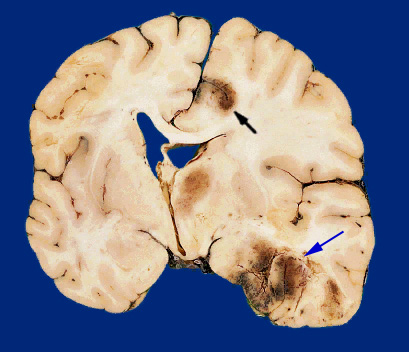 subfalcine
herniation
3
hemorrhagic 
infarction
4
inferior 
temporal lobe
contusion
1
3
uncal
(transtentorial)
herniation
2
diffuse hemispheric
vasogenic edema
with midline shift
Neuropathology (1998) Ellison,Love et al
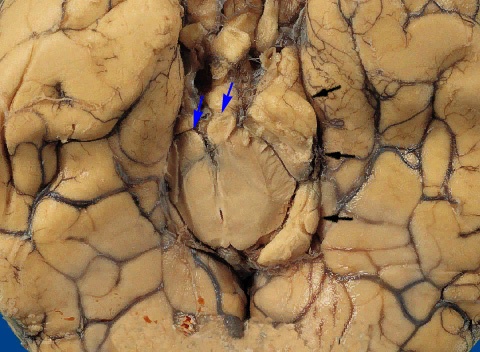 Uncal (transtentorial) 
herniation
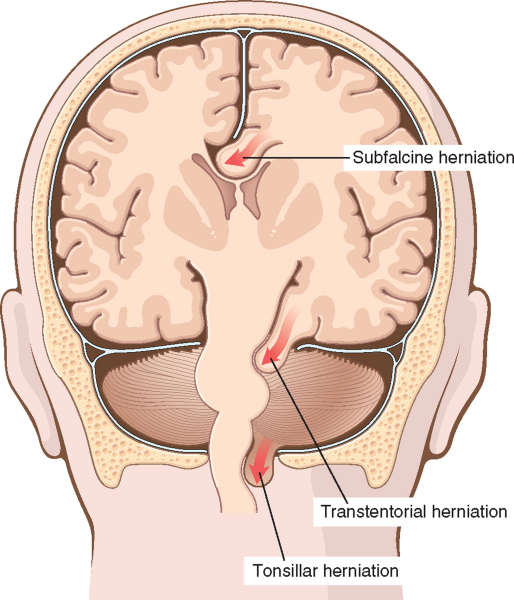 Neuropathology (1998) Ellison,Love et al
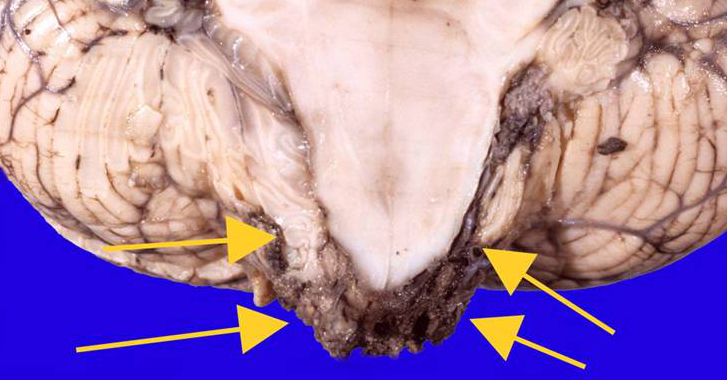 VandenBerg/missinglink@ucsf.edu
Tonsillar 
herniation
Site-specific consequences of herniation
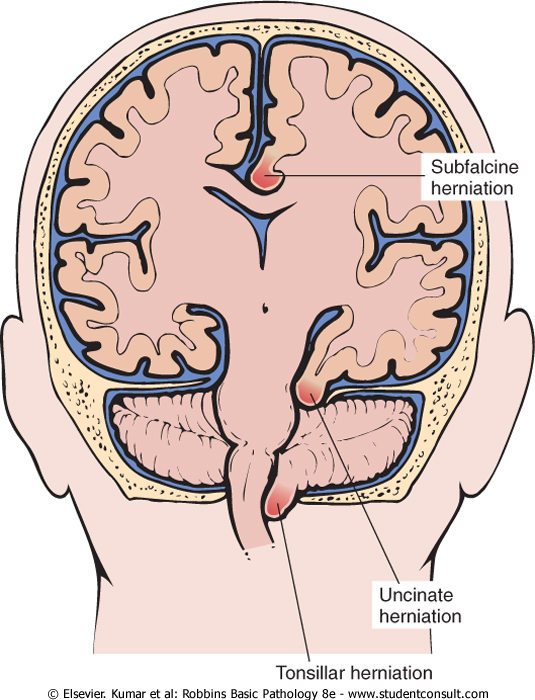 can be clinically silent
ACA compression
PCA compression (visual field defect)
CNIII compression (blown pupil)
Cerebral peduncle compression (paresis)
Sylvian aqueduct occlusion (hydrocephalus)
Duret hemorrhages
compression of the medulla (cardiorespiratory arrest)
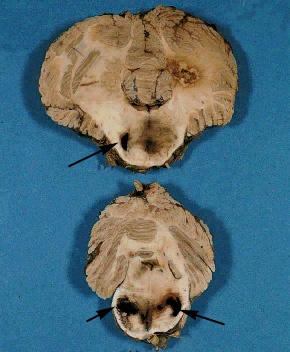 Duret (secondary brainstem)
hemorrhages
Sequela of transtentorial (uncal) herniation

Caused by stretching of the 
 penetrating branches of the basilar artery
 as the midbrain descends
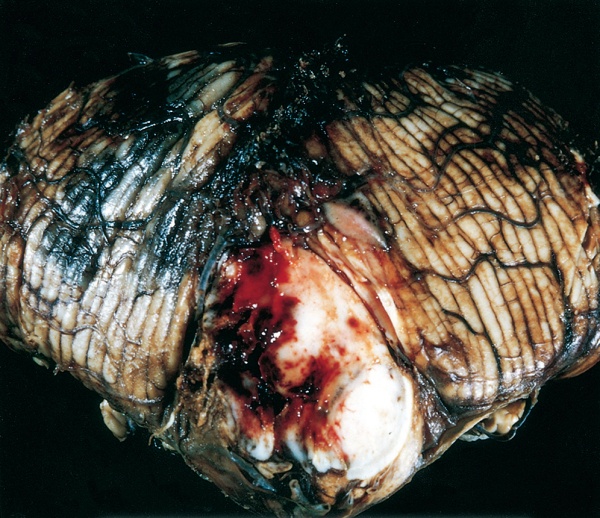 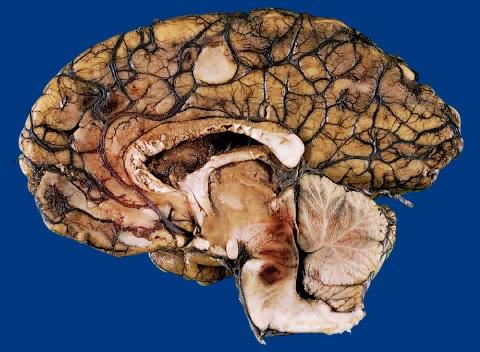 Neuropathology (1998) Ellison,Love et al
Neuropathology
Cellular Responses to Injury

Cerebral Edema, Hydrocephalus, Increased Intracranial Pressure & Herniation

Cerebrovascular Disease

Trauma
Cerebrovascular Disease (CVD)
Leading causes of death in the USA:
Heart disease
Cancer
Cerebrovascular disease

  CVD is the leading neurological disorder in terms of morbidity and mortality
Mechanisms of Cerebrovascular Disease
Ischemia / Hypoxia
Impairment of blood supply and / or oxygenation of CNS tissue

Hemorrhage 
Hypertension
Aneurysm 
Vascular Malformation
Oxygen Deprivation
Functional hypoxia (an oxygen issue):
Low partial pressure of oxygen
Impaired oxygen carrying capacity of the blood
Inhibition of oxygen use by the tissue

Ischemia (a blood issue):
Interruption of the circulation
Hypotension
Vessel obstruction

Brain tissue survival is influenced by:
Duration of ischemia 
Availability of collateral circulation
Magnitude and rapidity of the reduction in flow
Ischemic Injury
Global 
Generalized reduction of cerebral perfusion
Cardiac arrest, shock, severe hypotension

Focal
Local reduction or cessation of blood flow
Atherosclerosis, thrombosis, emboli
Cerebrovascular Accidentaka “Stroke”
Stroke is the clinical description of a CVA
Think of strokes as: 
Ischemic
Hemorrhagic
Combined (delayed bleed into an ischemic site)

Acute therapeutic intervention with thrombolytic agents led to promotion of the term “brain attack”
Pathology of Infarcts
Gross
Microscopic

Acute (12 hours – 3 days)
Subacute  (3 days – 2 weeks)
Chronic (weeks, months, years, decades)
Acute Infarct Gross Pathology
Brain swelling
Gyri are widened
Sulci are narrowed
Gray-white junction poorly demarcated
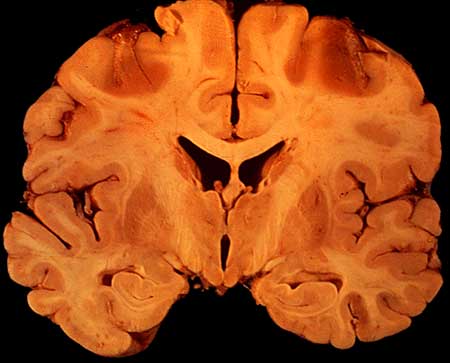 Watershed area infarct // Border zone of ACA // MCA
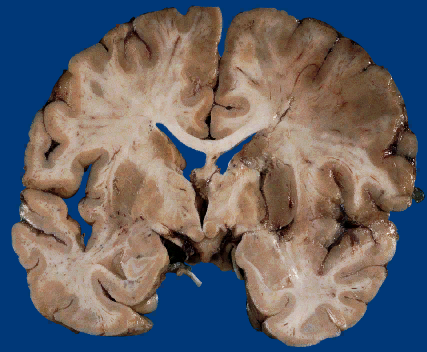 Acute Infarct Histology
12 hours – 3 days after infarction
Neutrophils
Red (eosinophilic) neurons
Nuclear pyknosis and karyorrexis
Vacuolation of the neuropil (edema)
Neutrophils
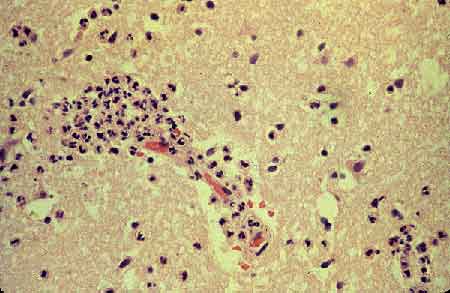 Red Neurons: Purkinje neurons, cerebellum
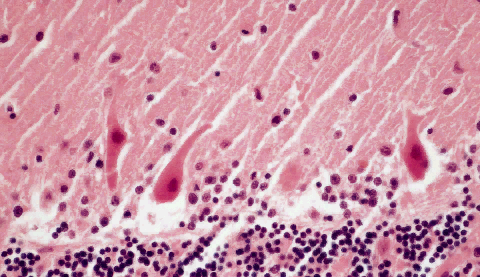 Subacute Infarct Pathology
3 days – 2 weeks after infarction

Gross: 
Brain softening

Histology:
Macrophage infiltrate
Capillary proliferation
Gliosis (reactive astrocytes)
Necrosis
Sagittal FLAIR MRI brain, subacute infarct
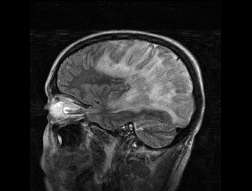 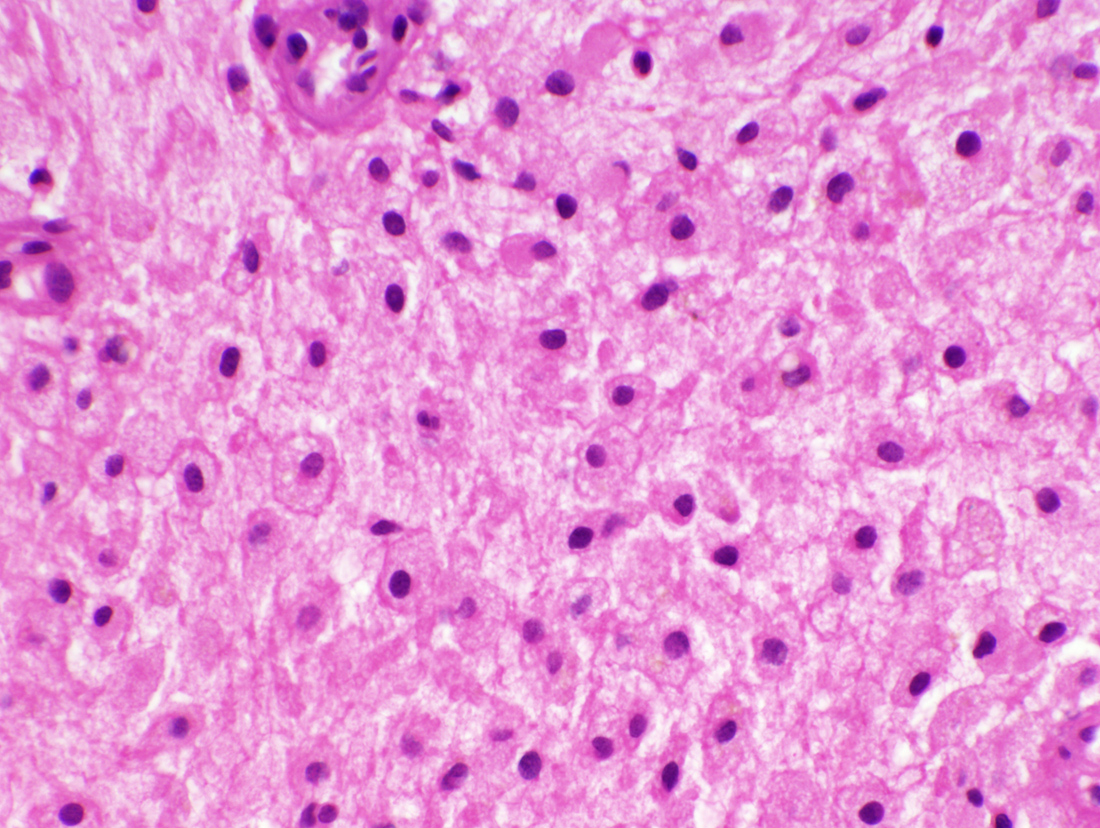 Macrophages
Capillary proliferation
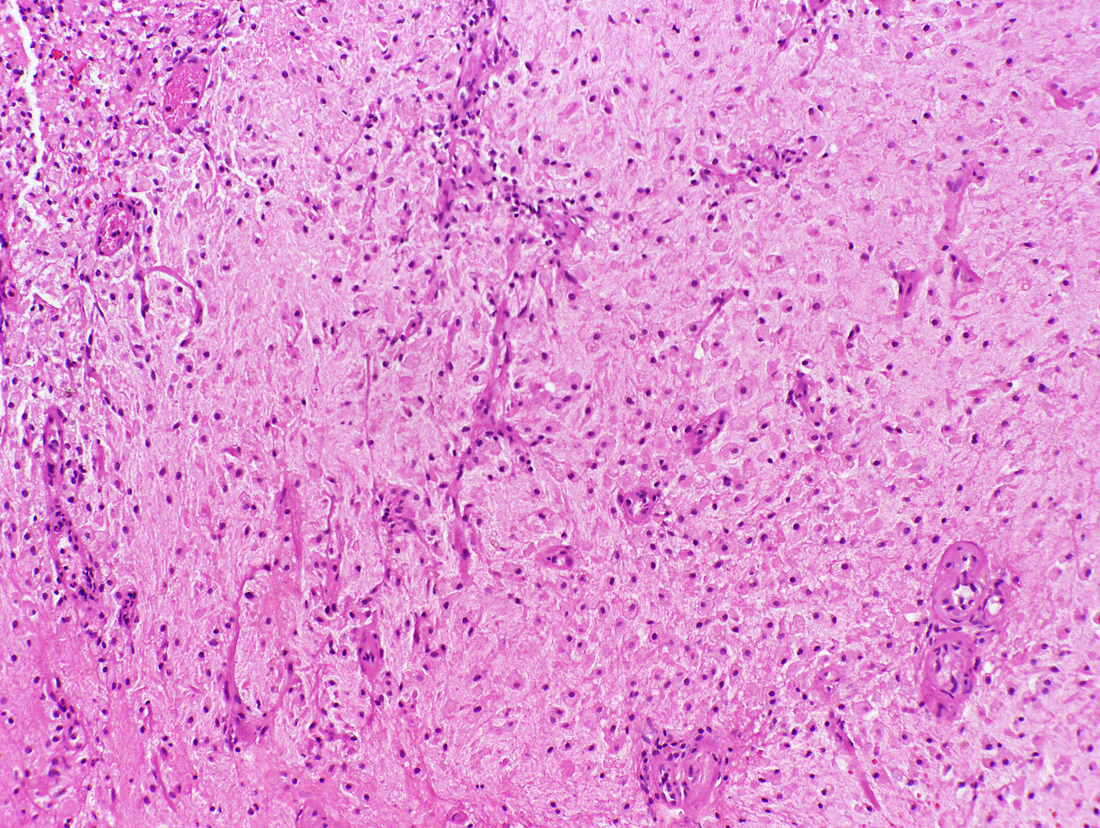 Chronic Infarct Pathology
months, years, decades after infarction
Gross:
After removal of the necrotic tissue, a cystic fluid-filled cavity remains; this is known as encephalomalacia

Histology:
Gliosis, hemosiderin, and macrophages remain indefinitely
Chronic Infarct
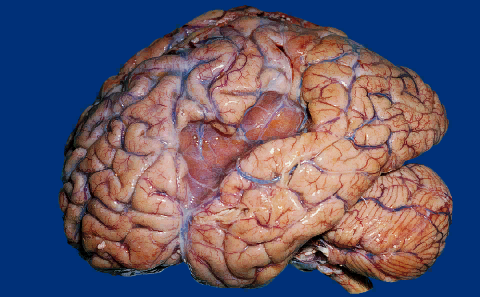 Chronic Infarct:
Encephalomalacia
Embolic Infarcts
Cardiac mural thrombi
Atheromatous plaque: carotid artery
Fat: traumatic long bone fracture
Air: neurosurgical procedure
Intervertebral disc tissue
Tumor
Bone marrow embolization
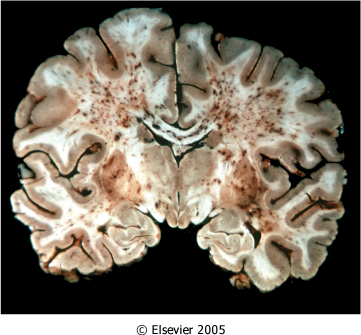 Arterial Dissection
Young adults
Internal carotid or vertebral artery
Intimal tear, media or subendothelial hematoma, vessel occlusion, infarction

Etiologies:
Spontaneous
Mild trauma
Fibromuscular dysplasia
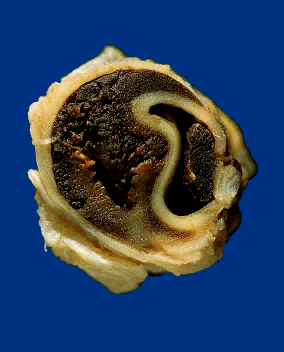 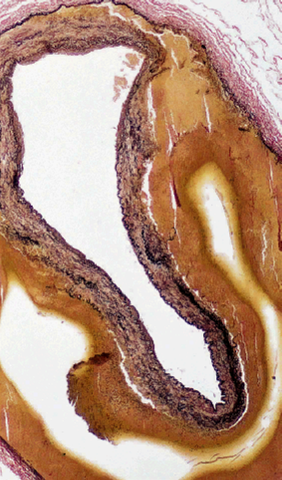 CNS HemorrhageClassification // Location
Parenchymal
Basal ganglia (hypertension)
Lobar (amyloid angiopathy)

Subarachnoid
Aneurysm rupture (Circle of Willis)
Trauma (cortex)

Other:
Epidural – trauma
Subdural – trauma
Intraventricular: often secondary event (e.g. after a stroke has caused necrosis) 
Combined
Hemorrhagic StrokeMechanisms
Hypertension
Congophilic amyloid angiopathy
Aneurysms / Vascular malformations

Other mechanisms not covered in this lecture:
Bleeding diathesis
Trauma
Neoplasm
Intracranial Aneurysms
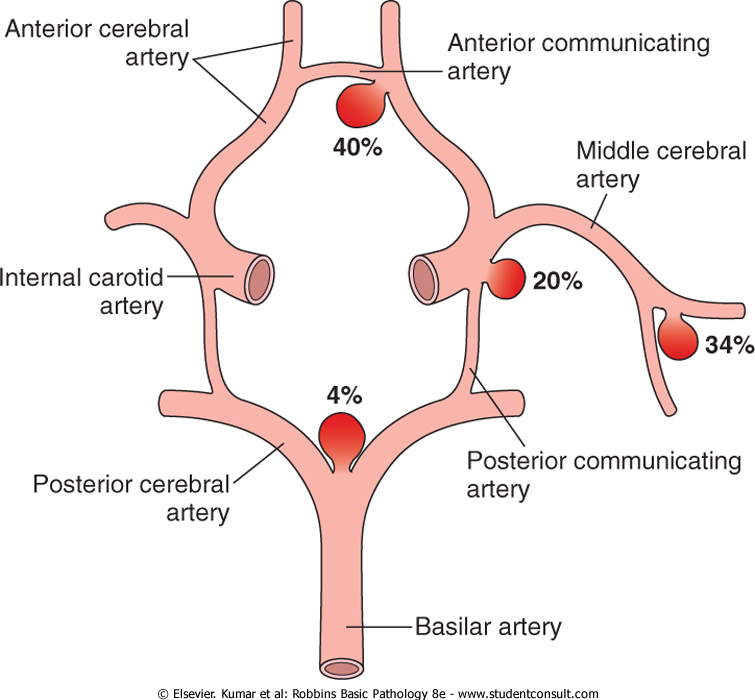 Usually present in 4th and 5th decades
75% occur in three sites (MCA, ACA, PCA), often at site of vessel bifurcation
Caused by defect in arterial wall, which can be congenital OR acquired (e.g. result of atherosclerosis, infection, etc.)
Rupture causes subarachnoid hemorrhage
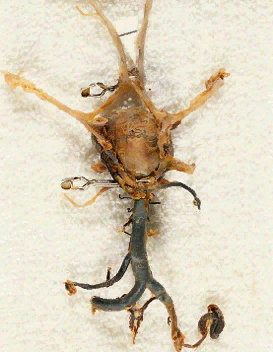 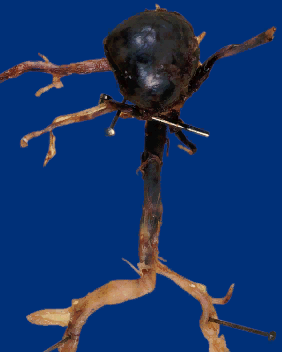 Giant MCA aneurysm, temporal lobe
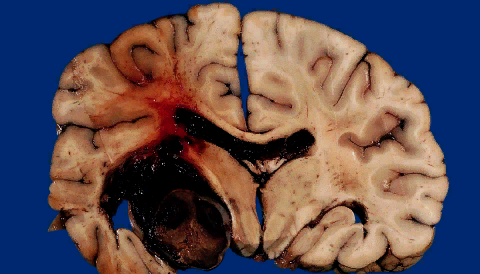 Arteriovenous malformation (AVM)
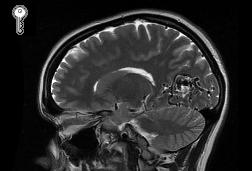 Usually diagnosed in 10-30 year-olds
2x more likely in males
Tangled network of thin walled, artero-venous shunts (in newborns can result in heart failure)
Potentially devastating hemorrhage if ruptured
(AVM in occipital lobe)
AVM, gross and microscopic
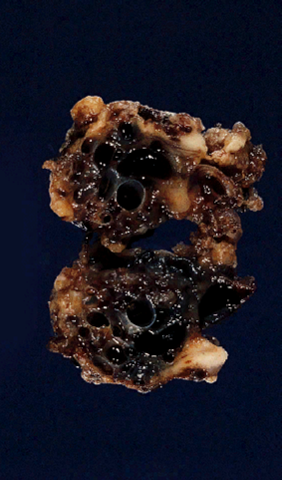 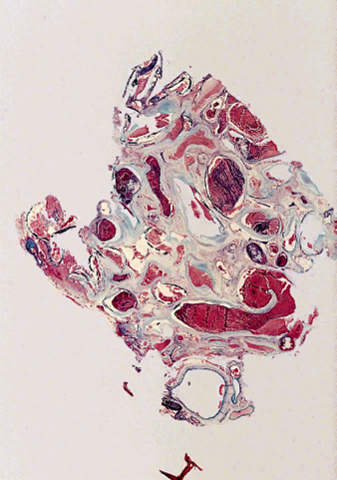 AVM
Hypertensive Cerebrovascular Disease
Hypertensive hemorrhage
Lacunar infarcts
Hypertensive encephalopathy

Frequent associations:
Atherosclerosis
Diabetes mellitus
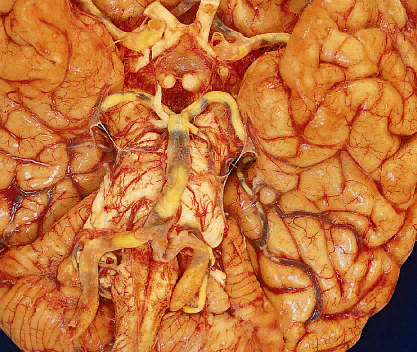 section of basilar artery shown in next slide
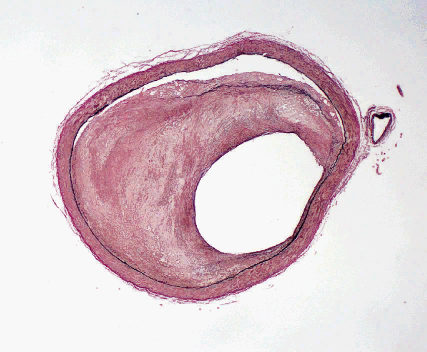 Hypertensive Hemorrhage
Usually occur in region of basal ganglia
Other sites are mid-pons and cerebellum
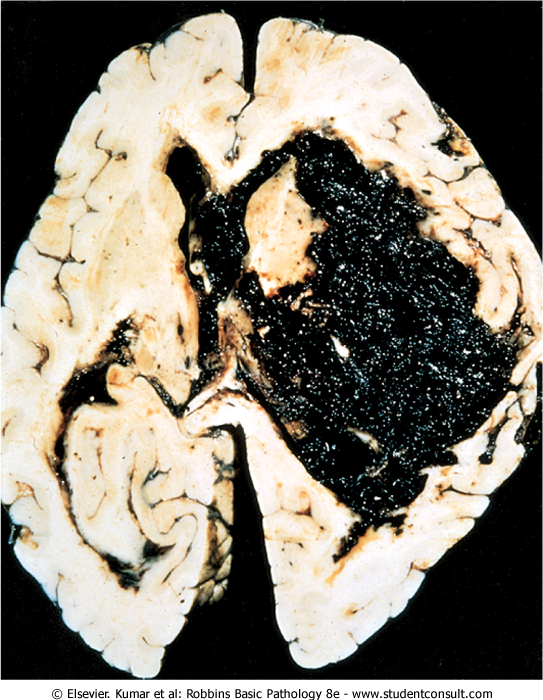 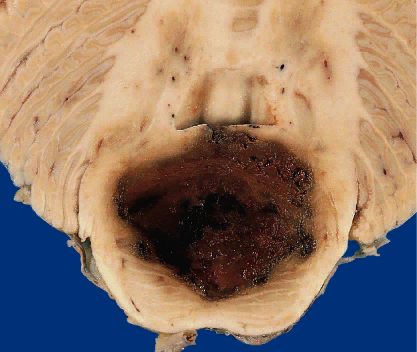 Lacunar infarcts
Hypertension, arteriolar sclerosis 

Medial and lateral lenticulostriate arteries
Lenticular nucleus, thalamus, internal capsule, deep white matter, caudate nucleus, pons

Single or multiple; < 15 mm diameter

Clinically silent or devastating complications
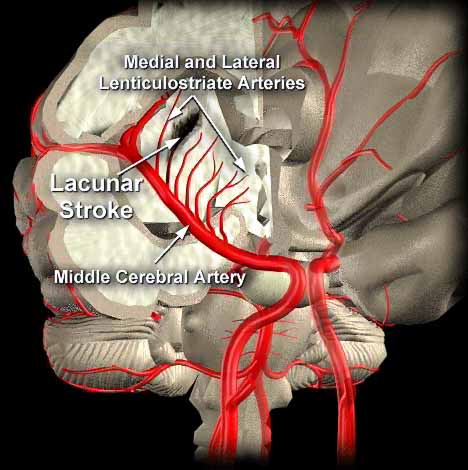 CT Brain: Lacunar infarcts
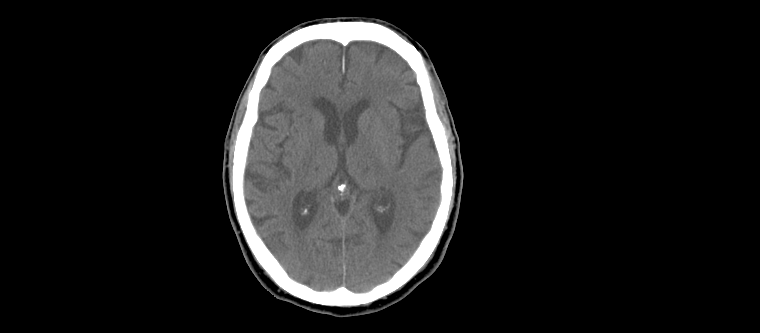 Lacunar infarcts, caudate, putamen
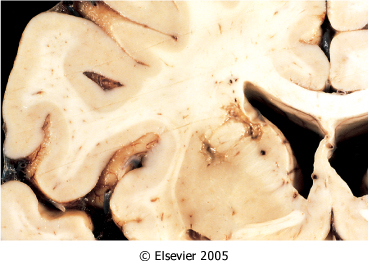 Hypertensive Encephalopathy
Acute: 
Headaches, confusion, coma

Chronic:
Vascular (multi-infarct) dementia
White matter (Binswanger disease)
Gray matter
Neuropathology
Cellular Responses to Injury

Cerebral Edema, Hydrocephalus, Increased Intracranial Pressure & Herniation

Cerebrovascular Disease

Trauma
Trauma

Skull fractures

Parenchymal injury

Vascular injury
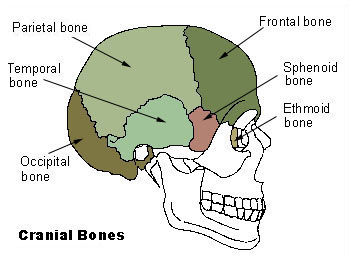 Trauma: Skull fractures
Diastatic fractures
wikipedia.org
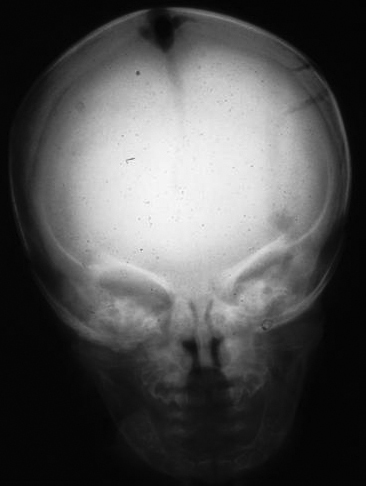 Displaced fracture
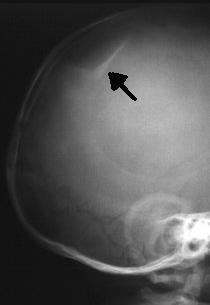 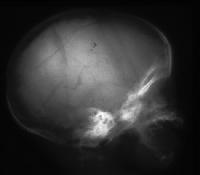 wikipedia.org
Emedicine.medscape.com
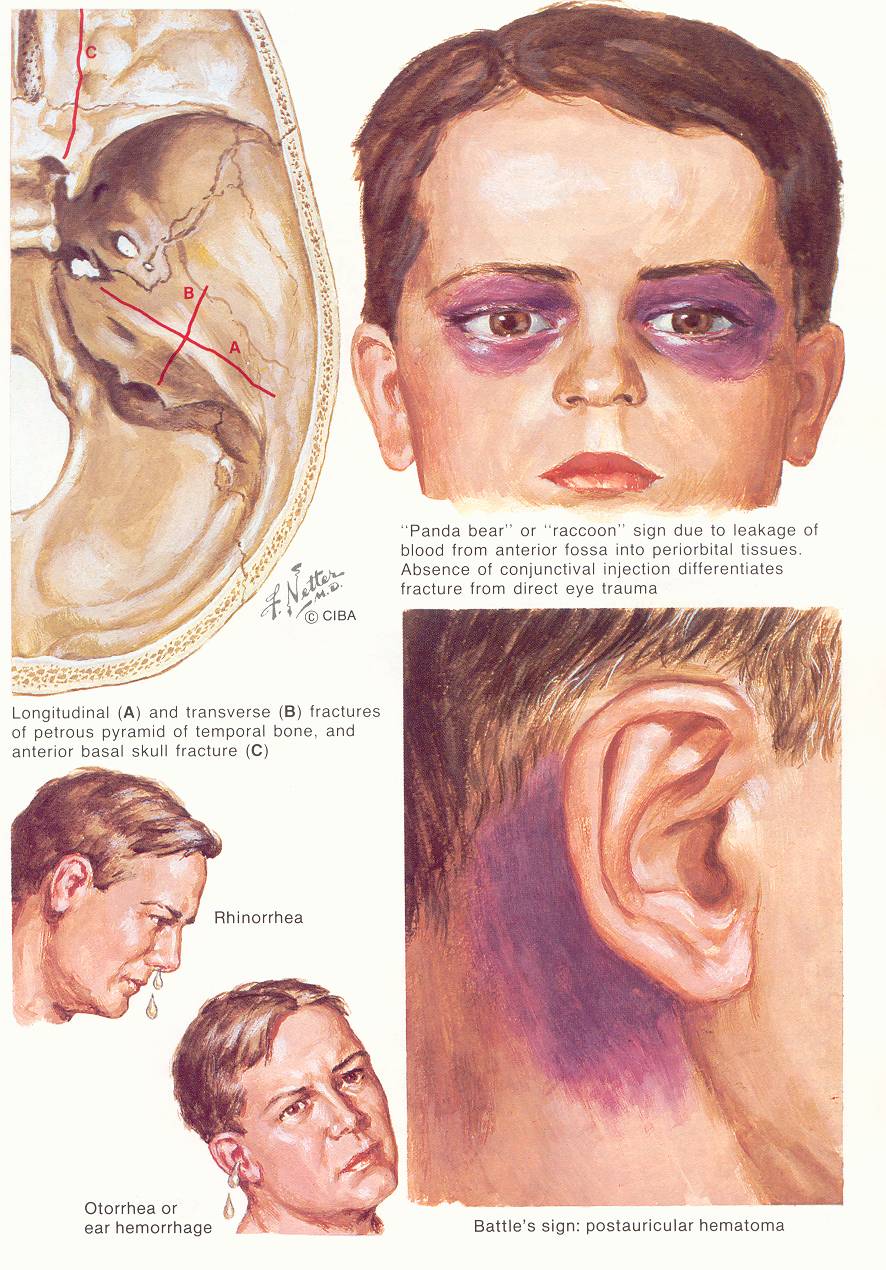 Trauma: 
Skull fractures
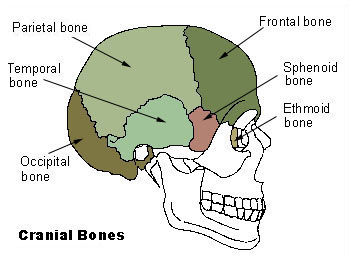 wikipedia.org
Basal skull fractures
The CIBA collection Vol 1 Nervous System Part 2 1996
lacerations
contusions
diffuse axonal injury
Trauma: Parenchymal injury
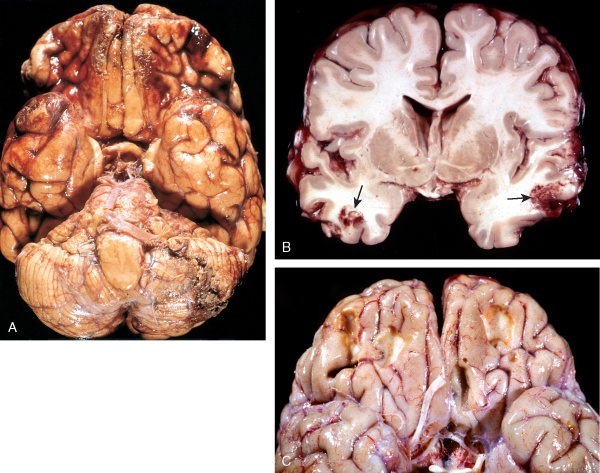 acute
remote
Contusions
Diffuse axonal injury
(traumatic rotation, deep white matter stretching)
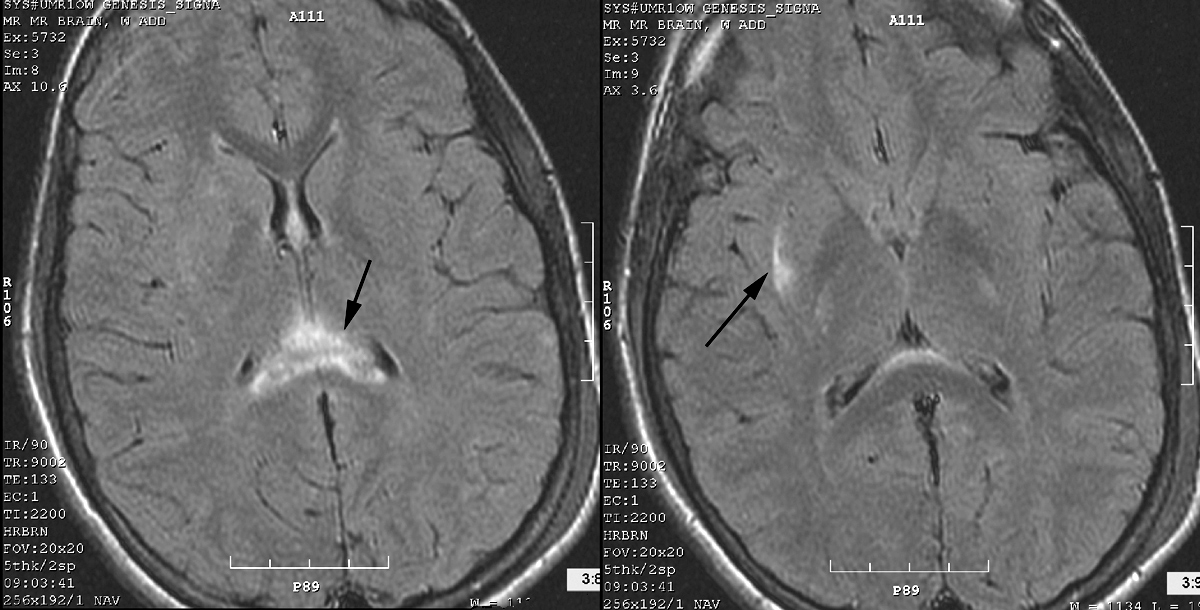 MRI: hyperintense signal 
in the corpus callosum,
septum pellucidum, 
and external capsule
img.medscape.com
White matter degeneration
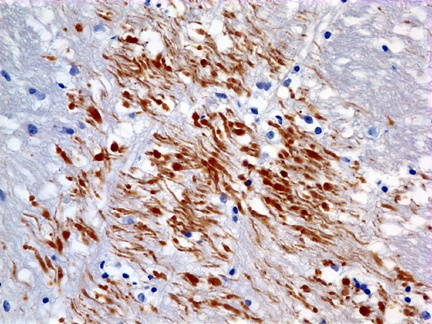 Beta amyloid 
precursor protein 
(BAPP) stain
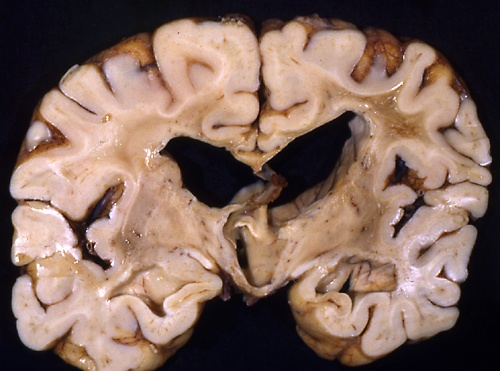 Axonal
swelling
neuropathology.neoucom.edu
Trauma: Vascular injury
Intra-axial: parenchymal hemorrhage

Extra-axial: subarachnoid hemorrhage

                     subdural hemorrhage

                     epidural hemorrhage
Parenchymal hemorrhage 

-hypertension, vascular malformations, tumors, drugs, amyloid angiopathy
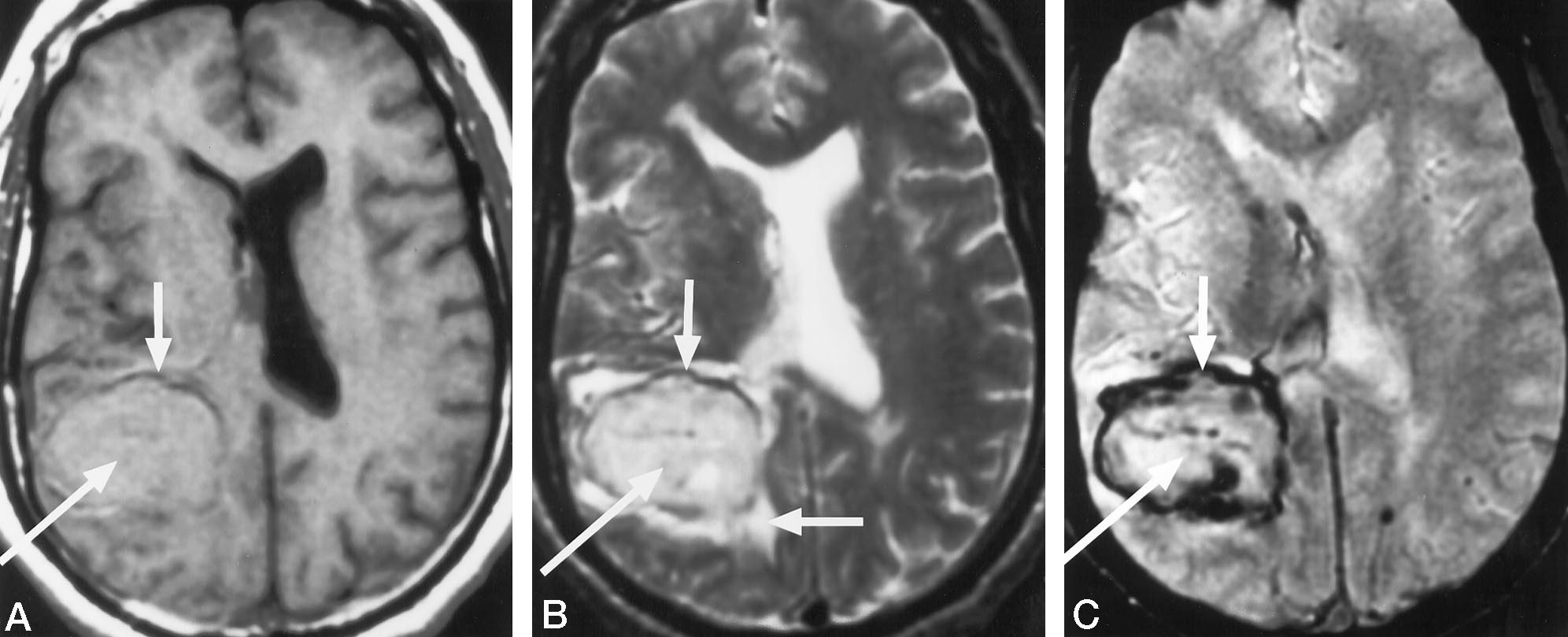 MRI: acute hemorrhage
with associated edema
Atlas &Thulborne (1998) AJNR Am J Neuroradiol 19:1471
Subarachnoid hemorrhage 

-bleeding from corticomenigeal arteries into the CSF space
-rupture of a cerebral aneurysm in most cases
-sudden onset (“thunderclap headache”)
-poor prognosis (up to 50% death rate)
CT scan of SAH
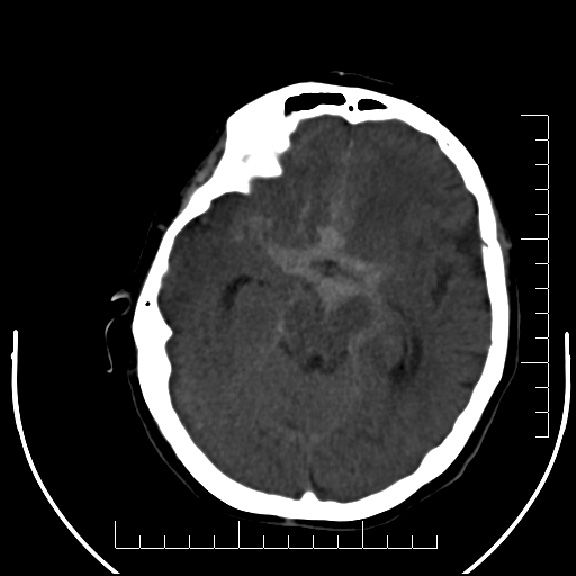 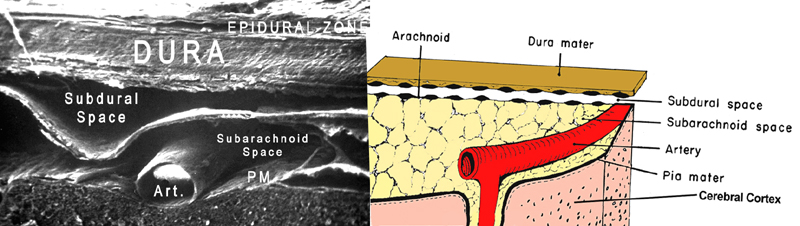 emedicine.medscape.com
VandenBerg/missinglink.ucsf.edu
Epidural versus subdural hemorrhage
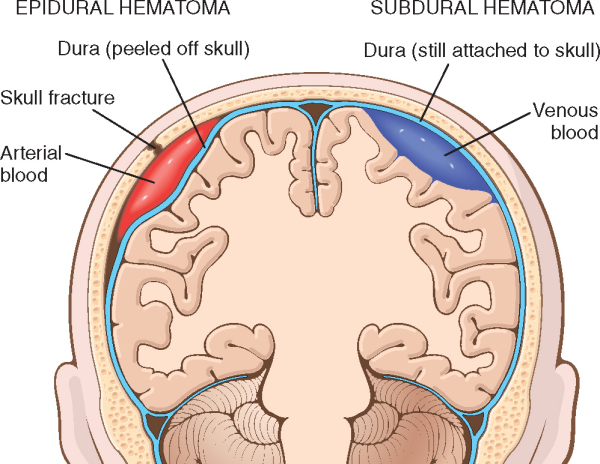 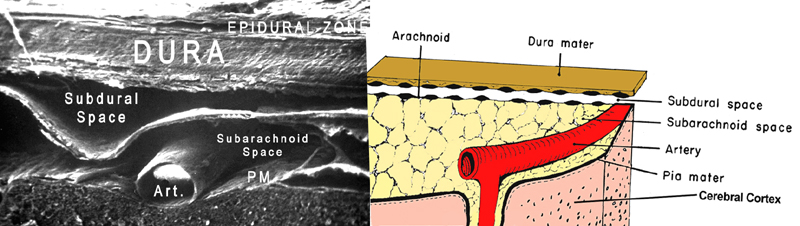 VandenBerg/missinglink.ucsf.edu
Review of Meningeal Layers
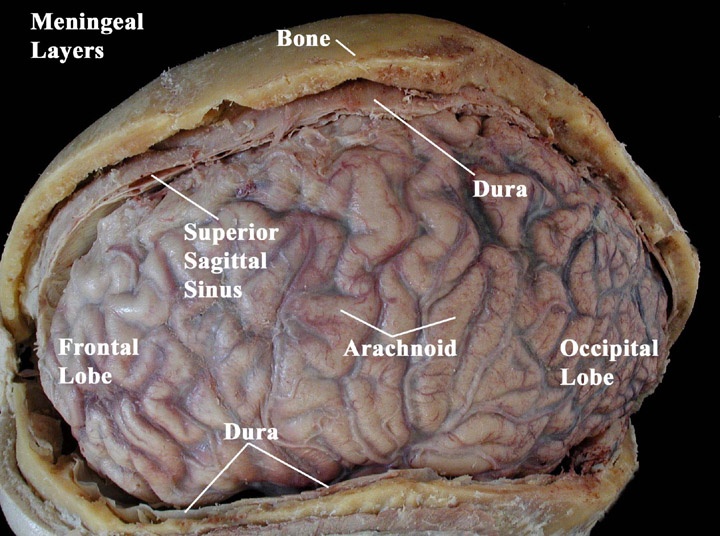 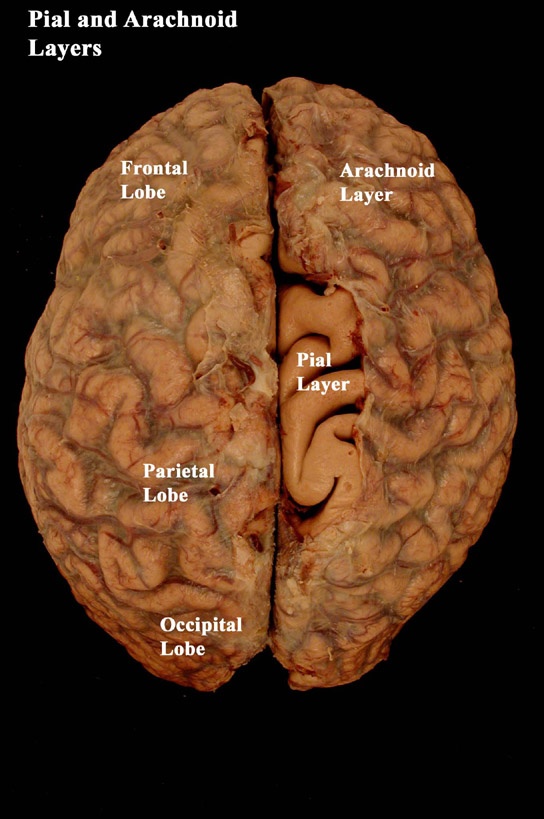 http://www.profelis.org
Epidural hematoma

-ruptured dural/meningeal artery
-rare in infants and elderly (intracranial)
-often associated with intoxication
-period of lucidity following trauma
-mortality rate up to 50% (varies with 
level of conciousness at surgery)
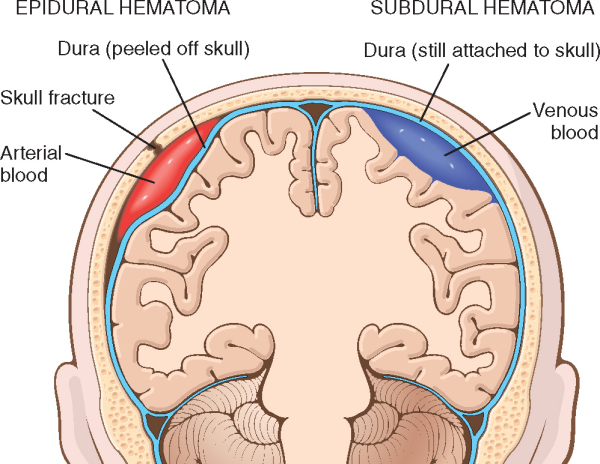 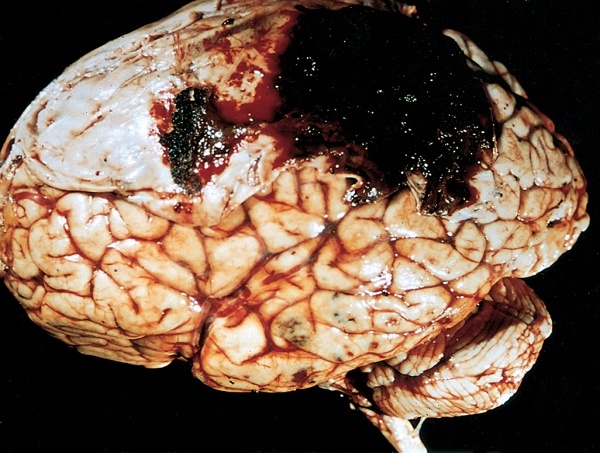 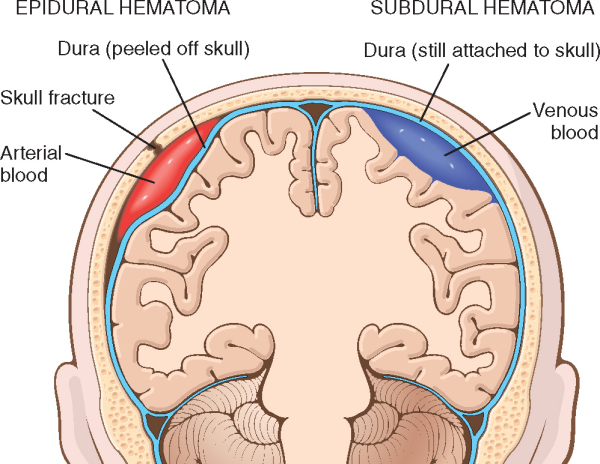 Subdural hemorrhage 

-	bleeding from bridging veins or dural sinuses
-	elderly (atrophy) and infants (thin vessel walls and larger space)
-	Often slowly evolvingmay be subclinical
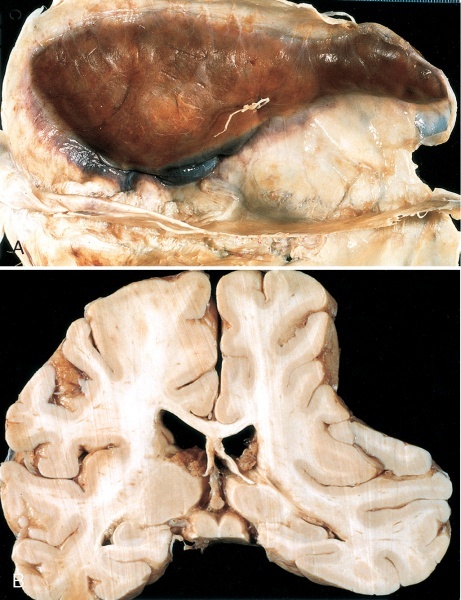 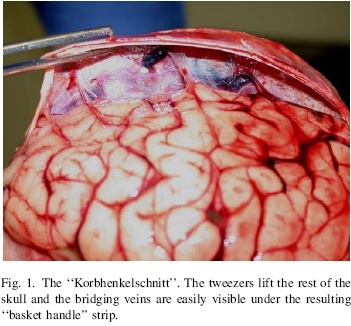 Stein et al Forensic Science International, Volume 163, Issue 1